Nombre:
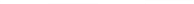 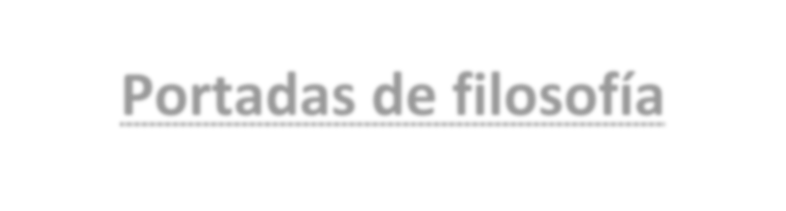 Portadas de filosofía
Autor:
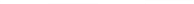